Developing ‘My World’ at Brighton Hill Community School
Building Personal Development in the curriculum
Starting at the beginning
RSE
Citizenship
PSHE
Prevent
British Values
SMSC
KS4 RS
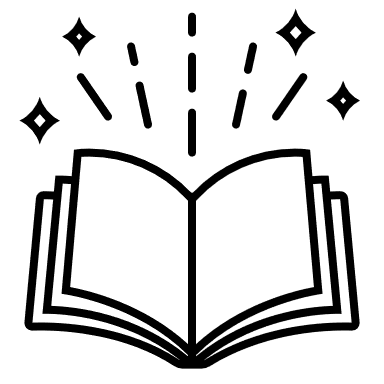 Values strands 
Reference in Schemes of Learning
Full audit
1
My World is born!
Main delivery tool of Values strands

Overhaul of tutor programme
Literacy
Numeracy
My World 
KS4 RS (core)
Assembly

Iterations of My World
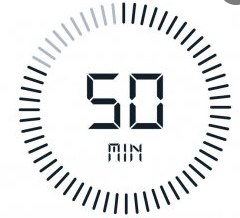 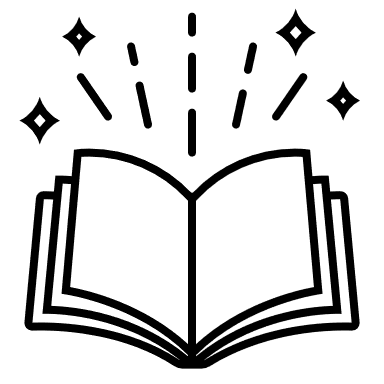 2
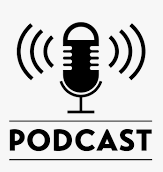 Planning and Delivery
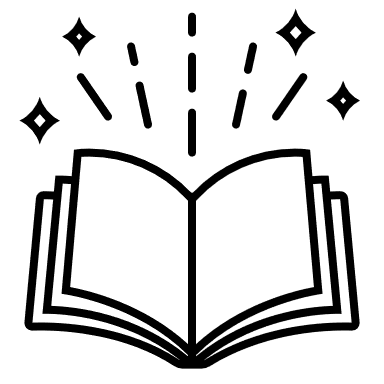 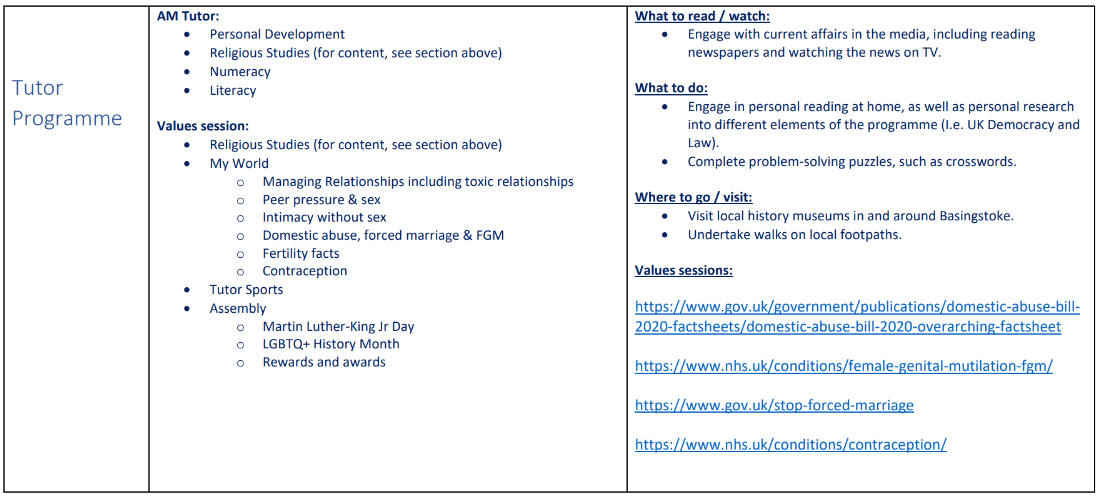 3
Values lead plans the sessions
Development of a spiral curriculum

Delivery by tutors (non-specialists)
Easy to follow format

Parental collaboration
Parent Focus Groups (2018-2022)
Parental consultation with RSE policy
Termly parent collaboration online information evenings (2022-)
Half-termly curriculum emails with ‘how parents can help’ section
Example title page, lesson slides and retrieval / assessment slides
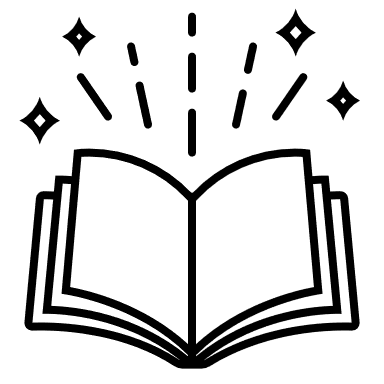 Key features:
Trigger warning
Do Now
Recaps from prior learning
Learning objective with steps to success
Checkpoints and explicit instructions to write key information in books (takeaways)
Pair & share discussion tasks
4-6
Training, Monitoring and Feedback
Training
CPD 3 times a year
Tutor helpsheets

HoY role in monitoring whole tutor programme
Learning walks x2
Summary
Discussion and actions

Tutor feedback survey – bi-annual
Form to submit with feedback at any time
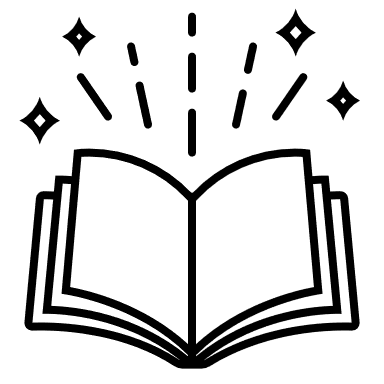 7
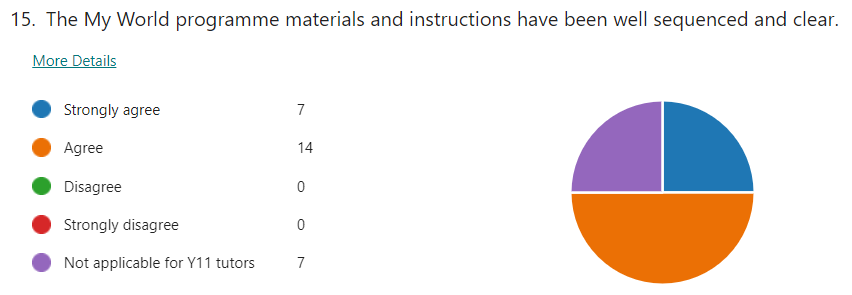 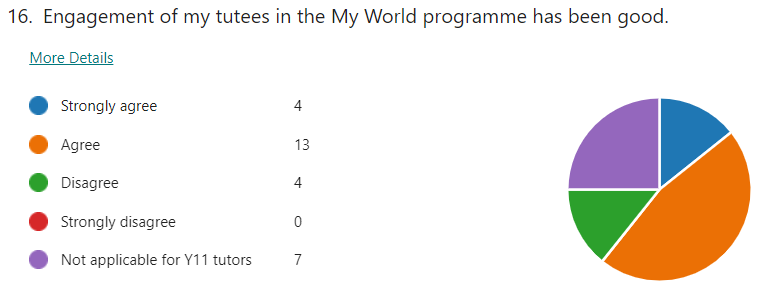 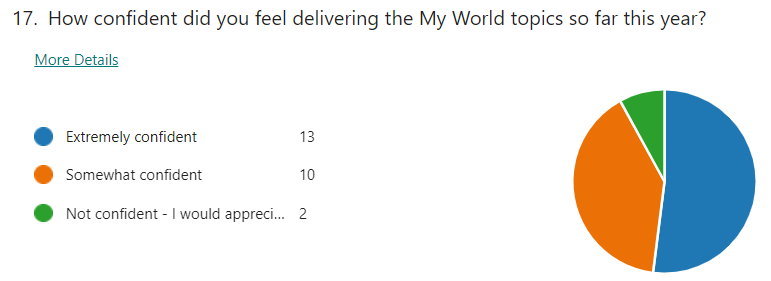 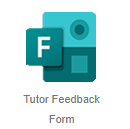 Deep Learning Days
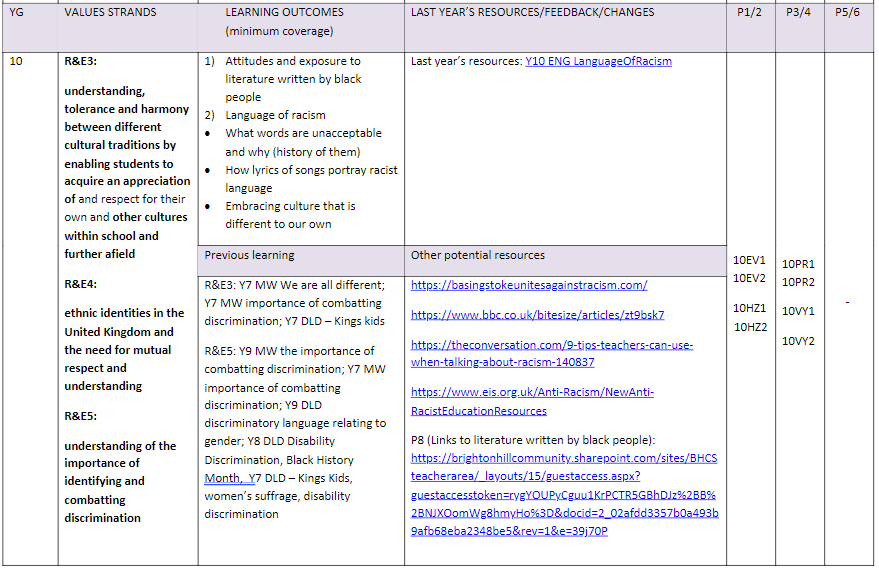 Use of audit to identify less covered Values strands
Consideration of school priorities

Respect and Equality
Keeping Healthy and Safe
Careers

Build on prior learning
Specialism link where possible
External provider input
Development
Schemes of Learning and Y11 Term 1

Ability to respond to current affairs / year group needs
Personal Development Monday morning sessions
Equality and Diversity

Reference to other agendas
Unicef – UN convention on the Rights of the Child - articles
Protected Characteristics

External recognition and collaboration:
SMSC Quality Mark
We are in Beta Curriculum Thinking Week
Questions and collaboration
Sophie Hallum Barnard
Assistant Headteacher – Curriculum
shallumbarnard@brightonhill.hants.sch.uk
01256 305804
Brighton Hill Community School
Wendy Moore
Values Lead
wmoore@brightonhill.hants.sch.uk
01256 305804
Brighton WayBasingstokeHampshireRG22 4HS
Phone: 01256 350606